Всероссийская научная конференция «Наука, технологии, общество - НТО-2021»
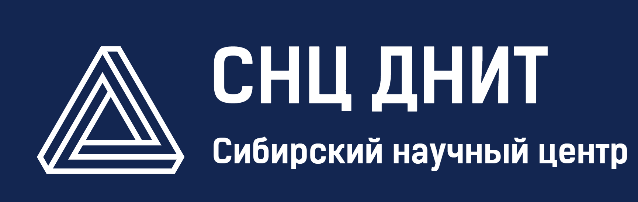 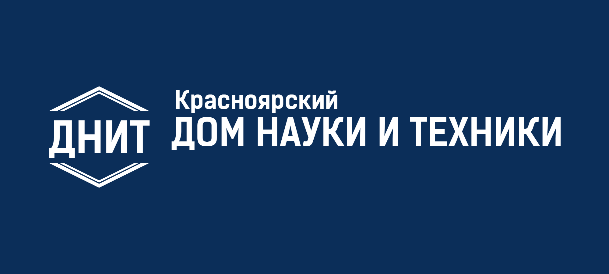 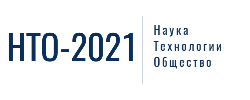 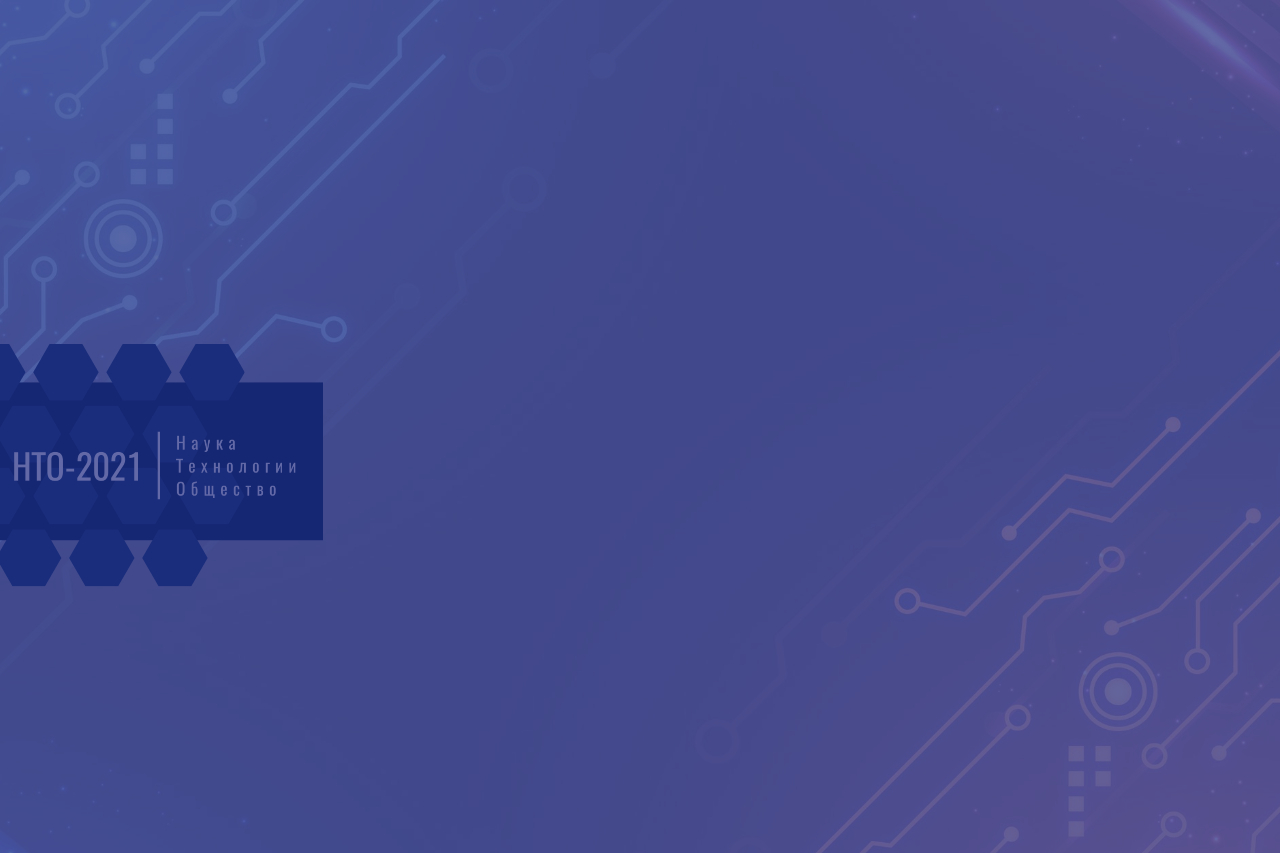 Всероссийская научная конференция
Наука, технологии, общество
«Исследование зависимости функций ЛА и математическое моделирование потоков данных БКУ»
Чижикова Людмила Андреевна
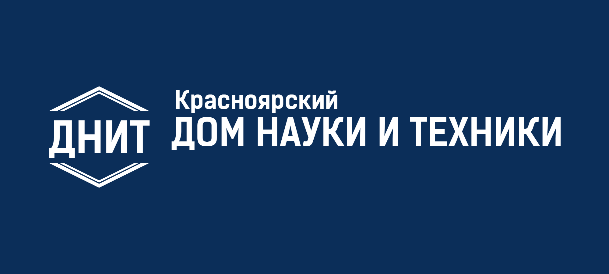 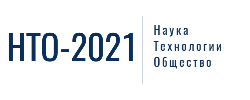 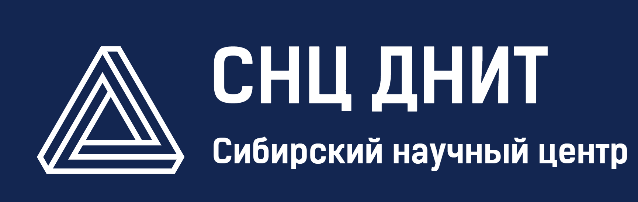 02
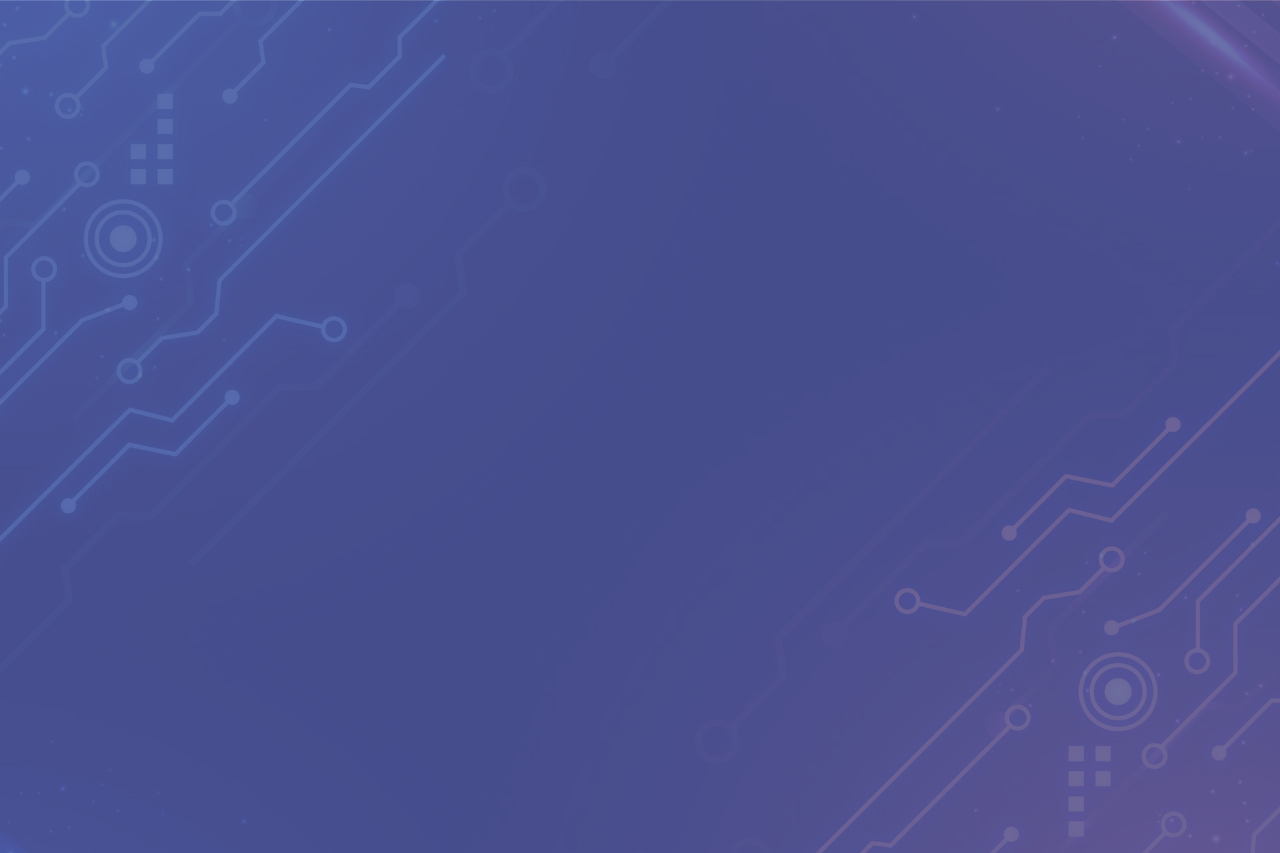 Постановка задачи 
Бортовой комплекс управления – сложная система, как правило это встраиваемая система, работающая под управлением системы реального времени
Проектирование таких систем ведется, как правило, от аппаратной части, массо-габартиных характеристик ЛА
На этапах разработки программно-алгоритмического обеспечения таких комплексов нередко возникают затруднения из-за несоответствия фактически требуемого количества данных от приборов и того кол-ва данных, что аппаратная часть выдает
Согласно статистики, как на российском рынке авиакосмической техники, так и западном большинство катастроф происходит именно из-за неправильно работающего программно-алгоритмического обеспечения
Предлагается на ранних этапах проектирования анализировать функции и режимы всего ЛА, вычислять требуемый объем данных для этих целей
Постановка задачи
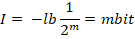 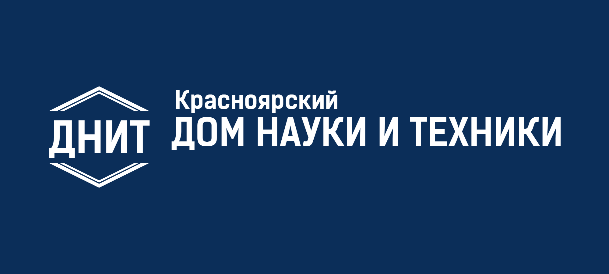 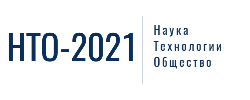 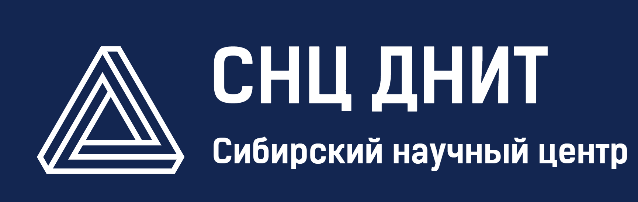 03
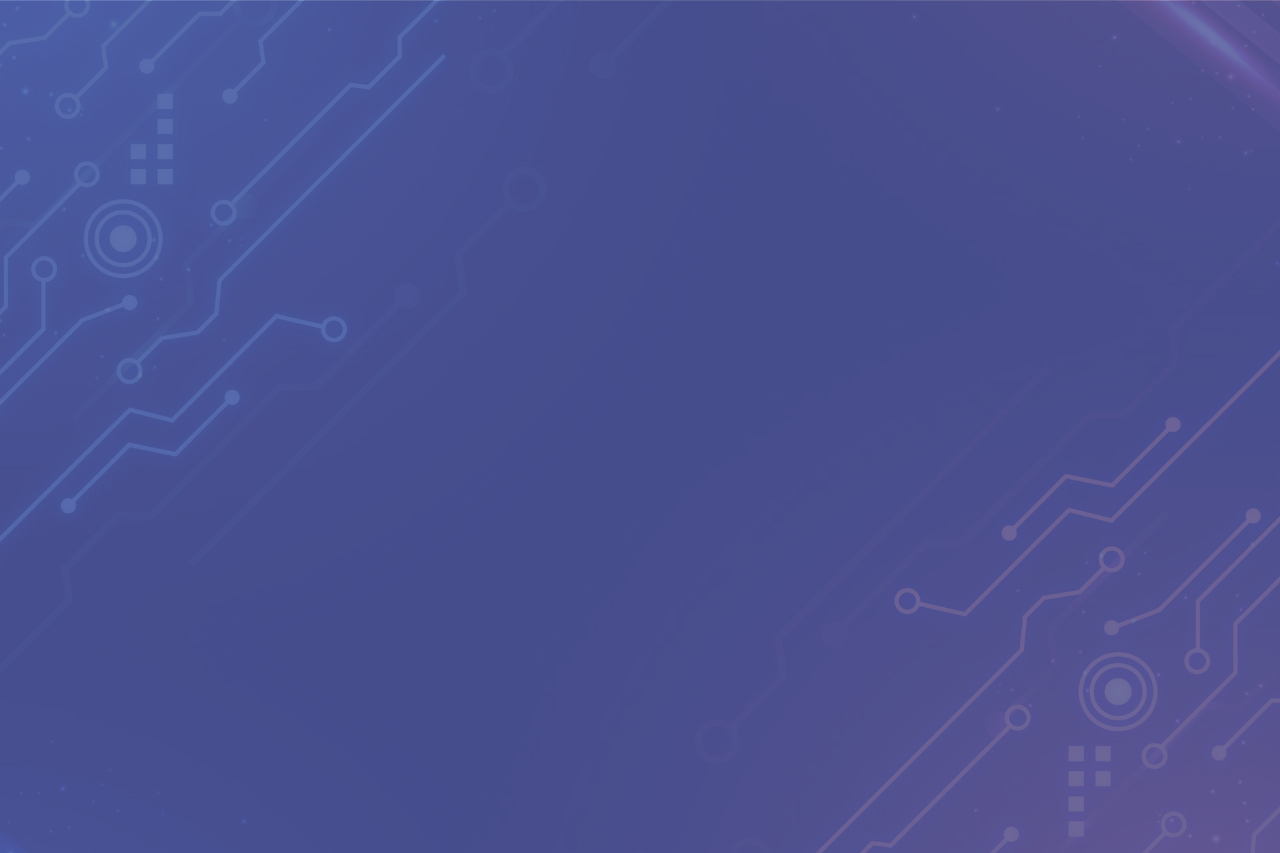 Методы
Посредством собственного опыта разработки ПО БКУ, математического моделирования, анализа вторичных источников по данной тематике была исследована зависимость числа функций и режимов БКУ и объема данных, требуемых для этого
 При расчетов объема данных количество информации для каждого символа равно mbit
С учетом граничных значений диапазона принимаемых значений параметров можем определить требуемый объем данных для каждого параметра (измеренного или технологического) от датчиков
С учетом алгоритмов конкретного режима работы БКУ ЛА, определим требуемые парамеьры и объем данных


алгоритмы, расчеты 
Примеры
Цифры
Методы решения
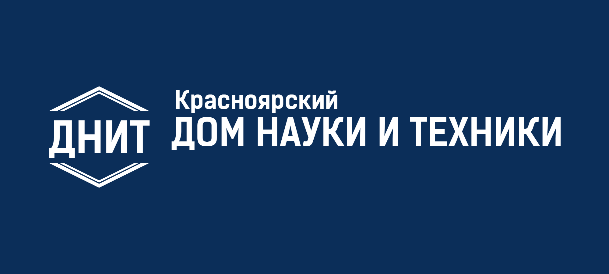 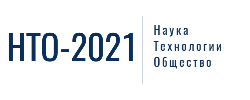 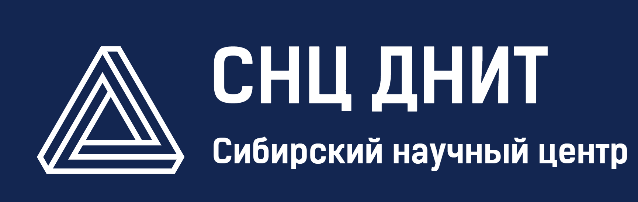 04
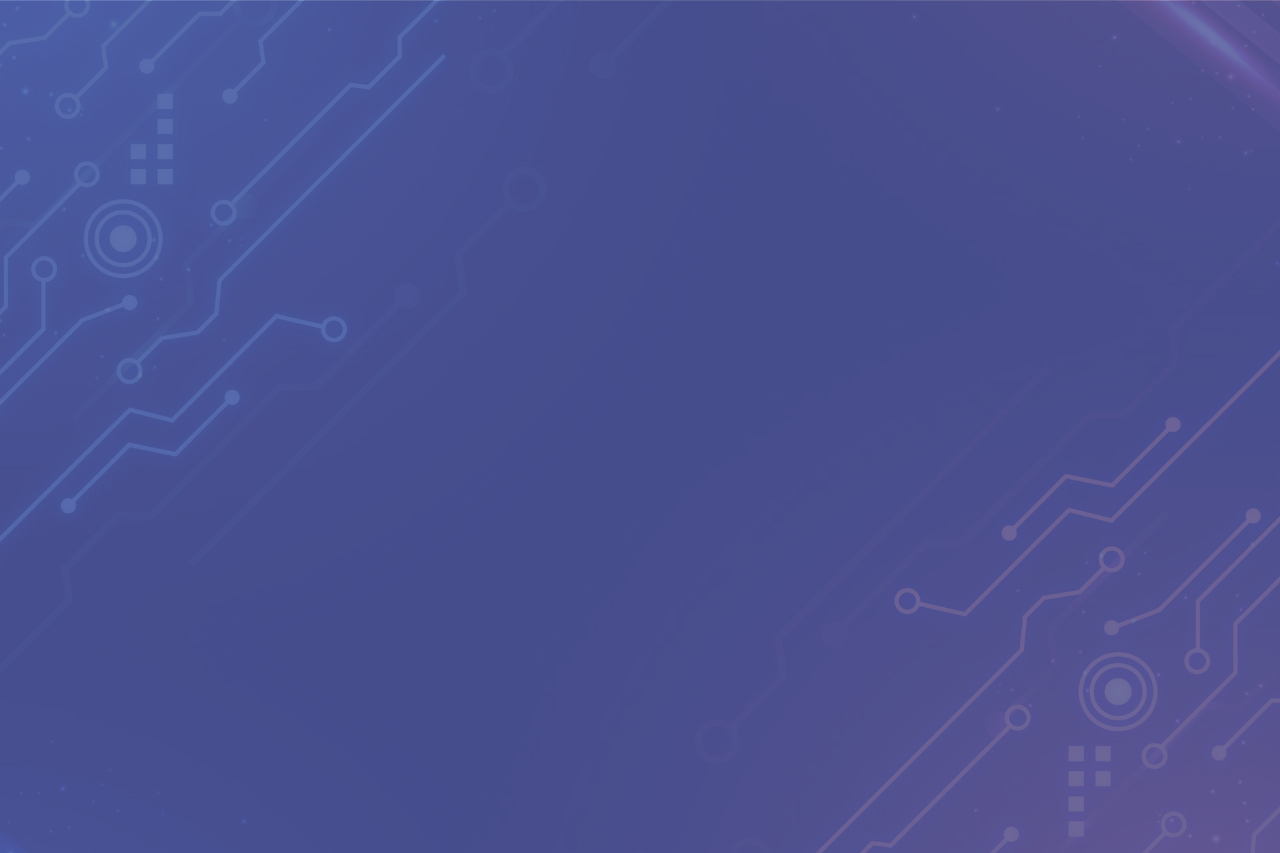 потоки данных измерений должны быть 50 % от общего потока данных, при этом объем статусов систем и технологической информации должен составлять не более 50 % от общего объема информации
Данное исследование является одним из первых на пути создания методологии разработки бортовых комплексов управления на основе функций и режимов ЛА, предполагающих раннее проектирование ПО и оценку количства информации
Выводы
Результаты, внедрение
Всероссийская научная конференция «Наука, технологии, общество - НТО-2021»
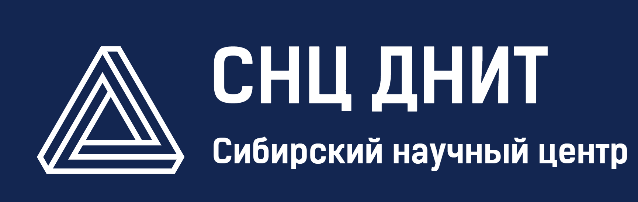 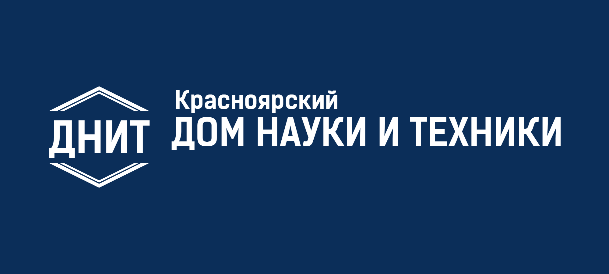 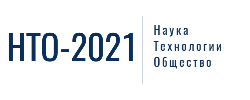 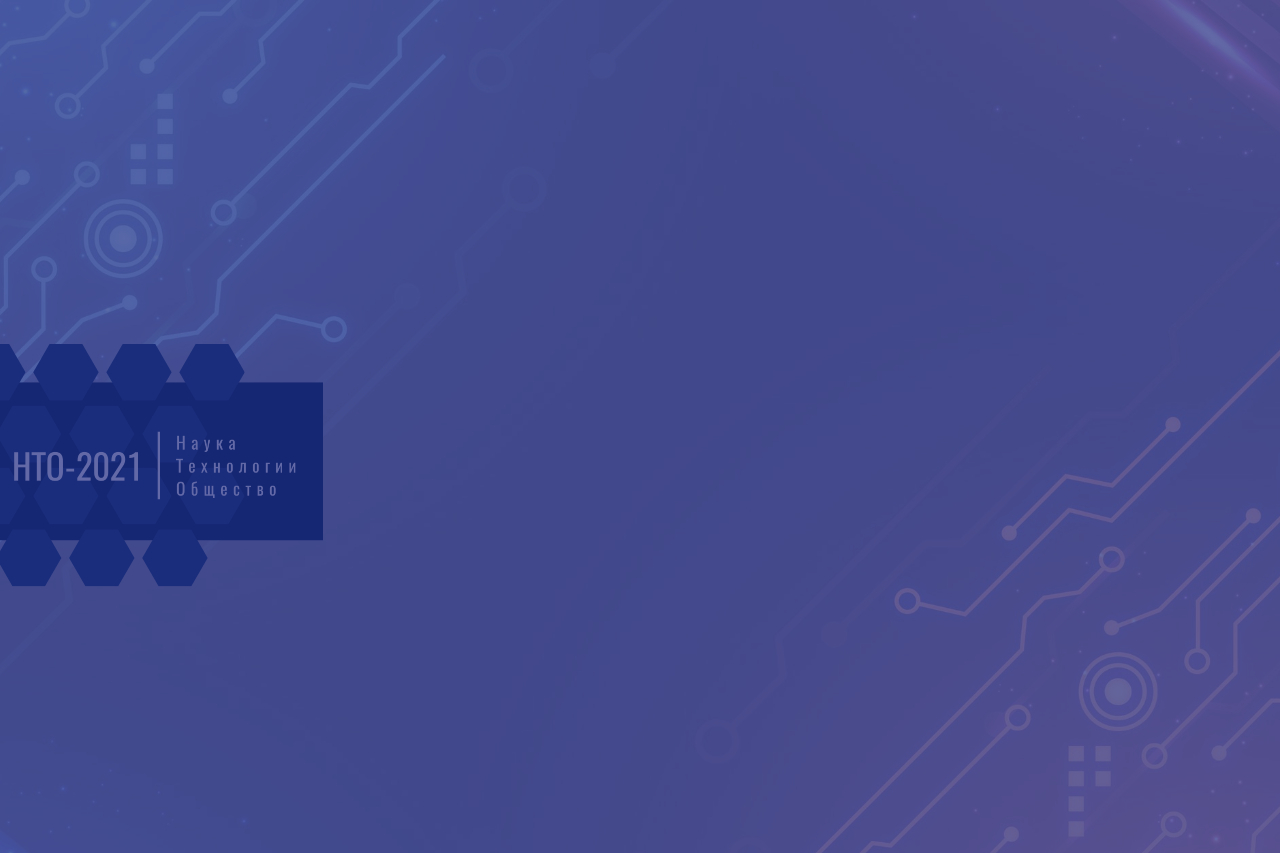 КОНТАКТЫ
Чижикова Людмила Андреевна

ООО Лаборатория научно-прикладных исследований и разработок для авиации,
Московский авиационный институт

E-mail: ludmilachizhikova@yahoo.com